Warm Up:
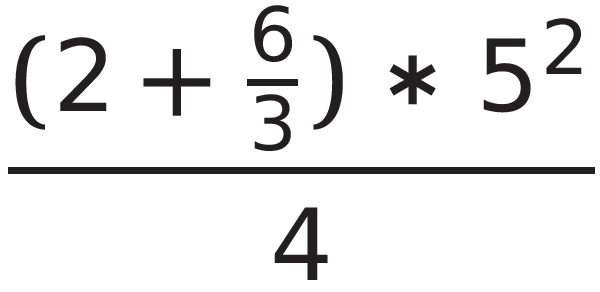 Number Sets
Natural Numbers:  1, 2, 3, …
Whole Numbers:  0, 1, 2, 3, …
Integers:  …-3, -2, -1, 0, 1, 2, 3, …
Rational Numbers:   p/q where p and q are 				     integers and q≠0 (can be 				     written as a fraction 
Irrational Numbers: non-terminating and 				  non-repeating
Real Numbers:  all rational and irrational
Rational Numbers
5

 4/5

-3.45
2.333…
Square root of 49
Irrational Numbers
3.46446444644446…

 Square root of 11

 pi
Some number sets overlap…
Real Numbers
Rational
Irrational
Integer
Whole
Natural
Classify the following numbers
-5/4

2.12112211112222…

83

-7
Classifying number activity
1-2 worksheet
Check point 1